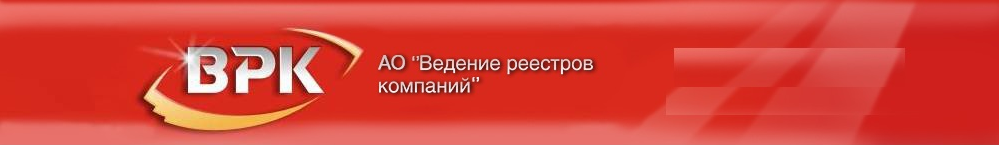 Оценка состояния и возможностей развития программно обеспечения регистраторов
Докладчик: Спицина Ирина
Специалист отдела ИТ АО «ВРК»
Развитие финансового рынка и ИТ
повышение доступности финансовых услуг для граждан, малого и среднего бизнеса;
развития инфраструктуры Цифрового профиля;
внедрение стандартов Открытых API в отношении крупнейших компаний в отдельных секторах финансового рынка и нефинансовых организаций;
обеспечение технологической независимости и информационной безопасности;
Повышение доступности услуг регистраторов для граждан и юридических лиц
финансовая инклюзия – ключевой элемент экономического развития;
личные кабинеты акционера и эмитента;
идентификация лиц.
Развитие инфраструктуры Цифрового профиля
инфраструктура ЦП построена на основе ЕСИА;
вопросы конфиденциальности и защиты персональных данных;
доверие пользователей.
Внедрение стандартов Открытых API
интеграция участников фондового рынка;
уже существуют механизмы обмена данными;
стратегия опережения или ожидания.
Обеспечение технологической независимости и информационной безопасности
АО «ВРК» работает на своем ПО:
знание бизнес-процессов регистратора;
оперативное внесение изменений.
Требования к ПО были понятными и простыми.
Обеспечение технологической независимости и информационной безопасности – современная ситуация
регистраторское ПО – это российские разработки;
ужесточение требований к регистраторскому ПО;
новые направления развития регистраторского ПО;
широкий круг ИТ-технологий.
Новое регистраторское ПО необходимо разрабатывать
нужно ли модернизировать бизнес-процессы регистраторов;
выбор платформ;
сотрудничество и обмен мнениями.
Спасибо за внимание!